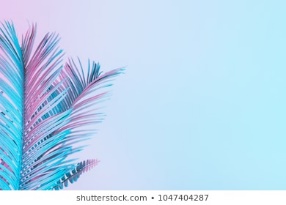 Welcome to my class
Md. Saifuddin Khan 
Lecturer in English 
Hajee Goyes Uddin Mohila Fajil Madrasah 
Bhangura, Pabna. 
Mobile Number :01710449379  
E-mail : skhan84bd@gmail.com

English 2nd paper. 
Part : A (Grammar) 
Class :ix, x &Alim .
This is the most beautiful scenery .
This is more beautiful than any other sceneary
Today our topic is:
Transformation of sentence
Superlative to comparative
Learning   outcomes
At the end of the lesson, ss will be able to—
identify the structure of changing  superlative into comparative.
change from superlative to comparative.
Structure of Superlative degree
Subject + verb + the/one of the +superlative form of adjective + extension
How to change into comparative degree
Subject + verb +comparative form of adjective + than any/most/all other+ extension
Dolphin is the most interesting aquatic creature.
Dolphin is more interesting than any other aquatic creature.
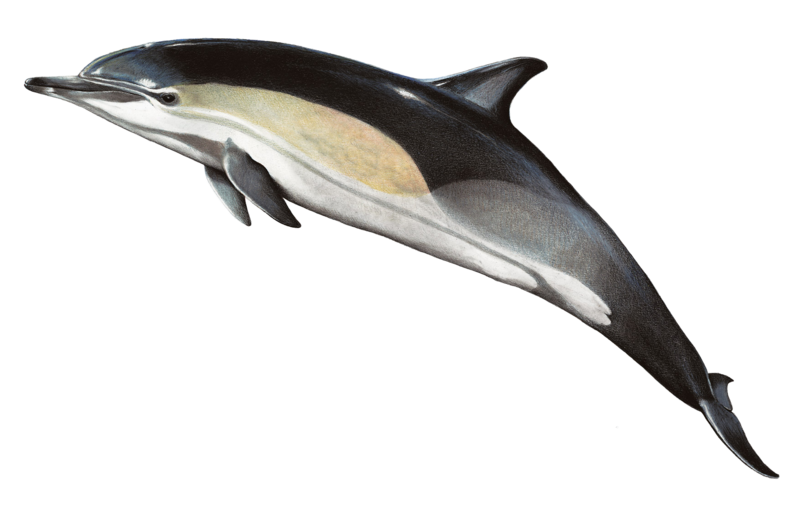 How to change superlative (with ’of all’) into comparative.
Subject + verb +comparative form of adjective + than all other+ extension
This dolphin is better than all other  dolphins.
This dolphin is the best of all dolphins.
Single work
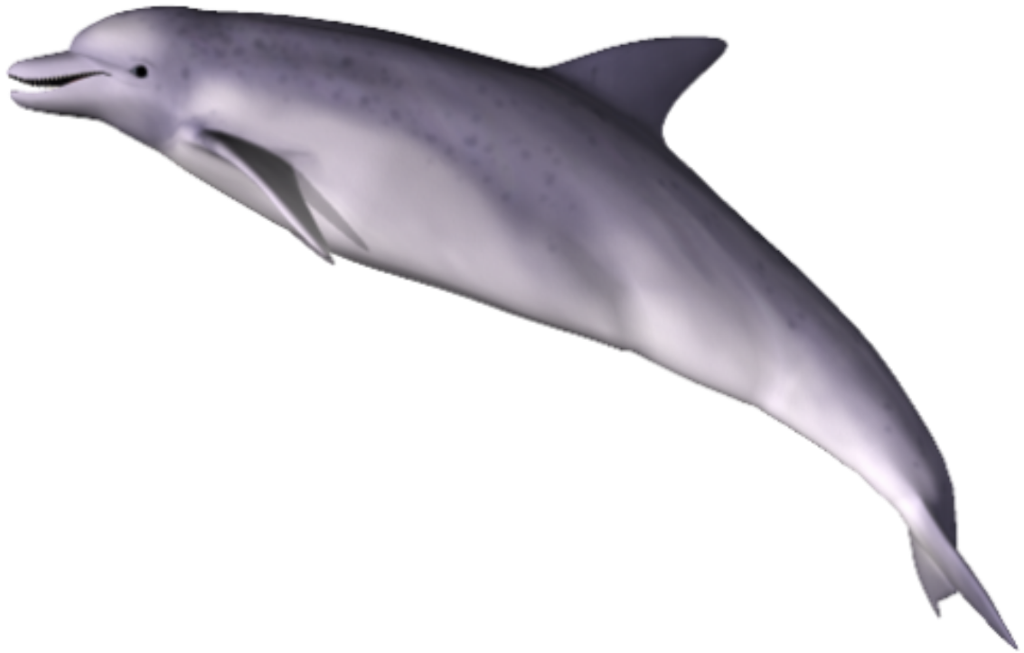 smallest
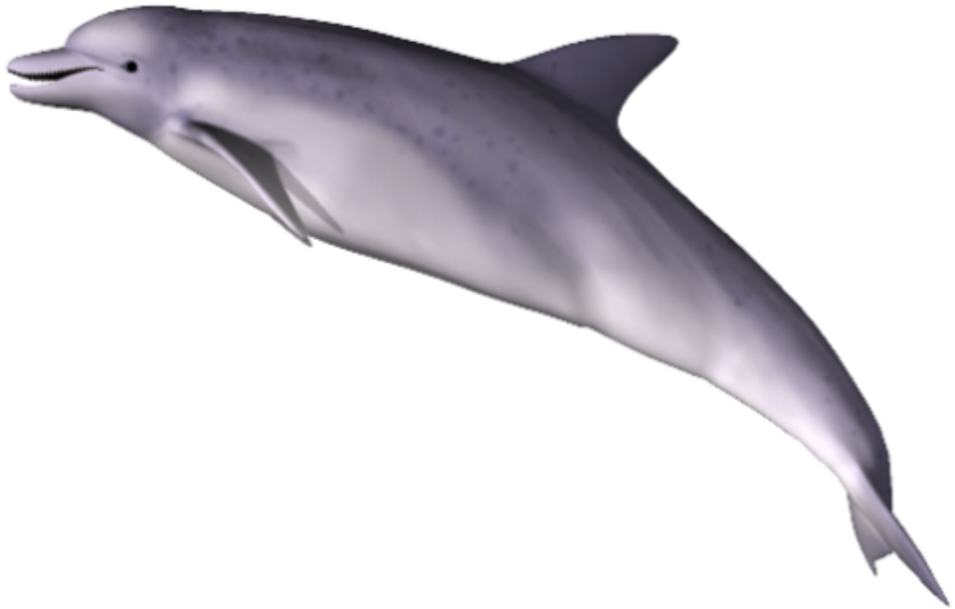 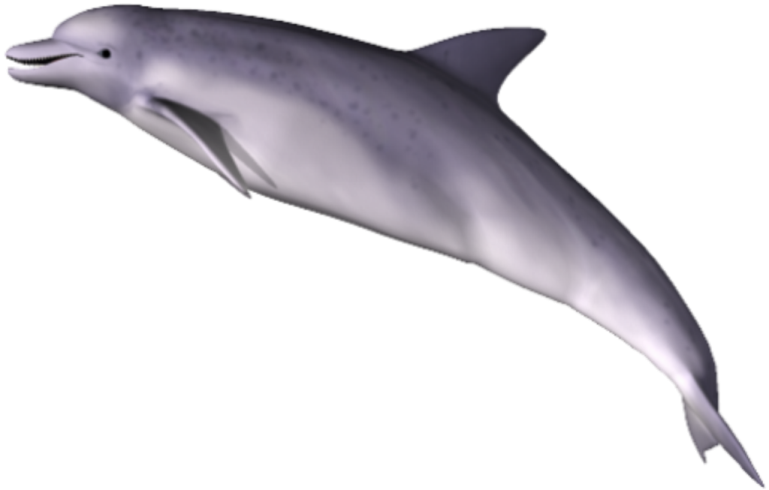 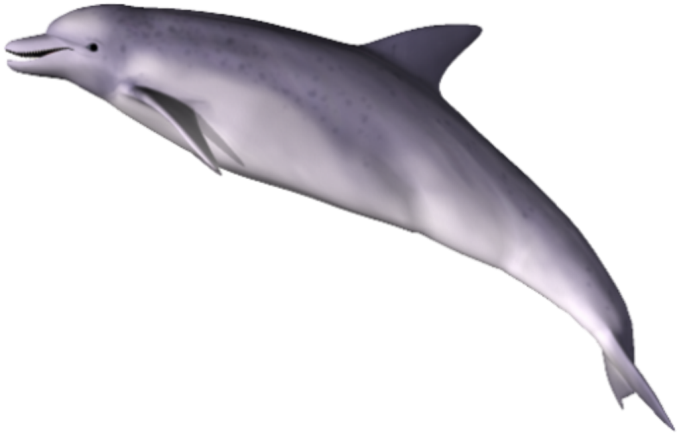 It is the smallest of all dolphins.
Comparative
Pair work
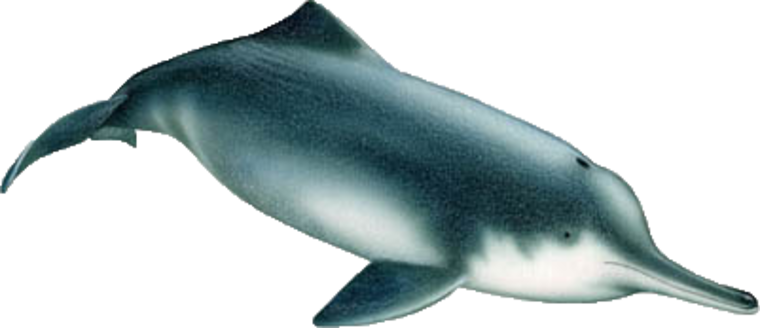 This is the fattest of all dolphins (Comparative)
How to change  superlative (With ‘one of the the’) into comparative
Subject + verb +comparative form of adjective + than most other+ extension
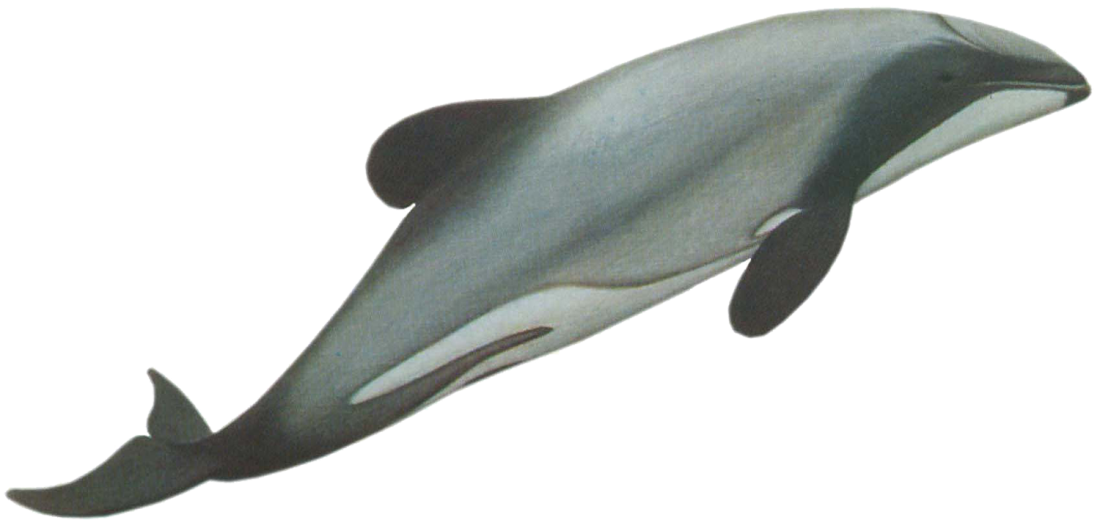 It is bigger than most other dolphins in the sea.
It is one of the biggest dolphins  in the sea. (Comparative)
Group work
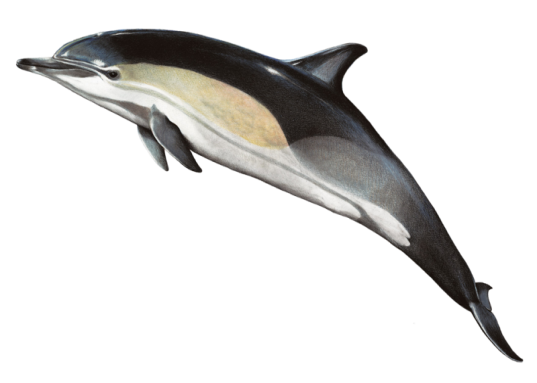 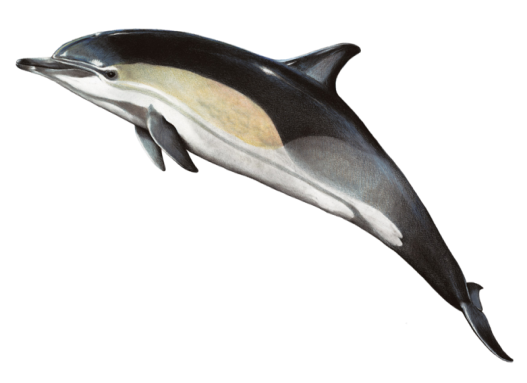 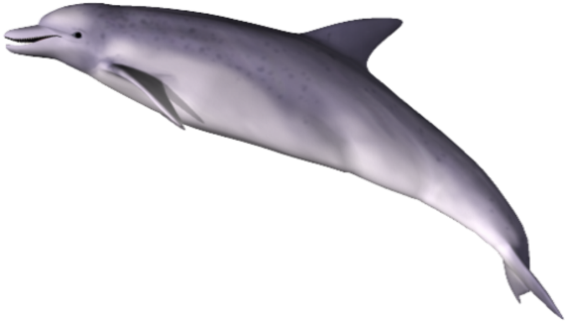 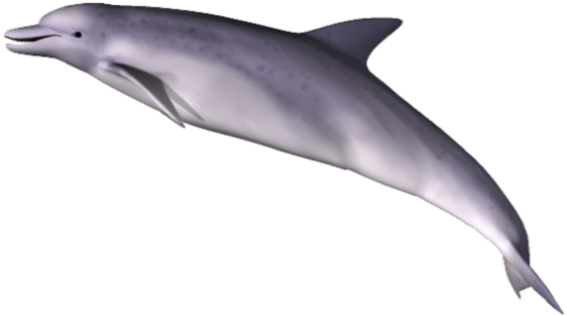 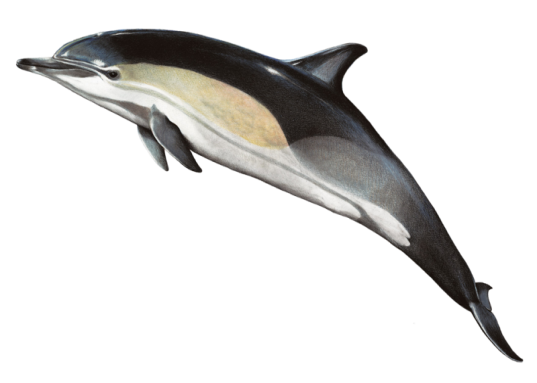 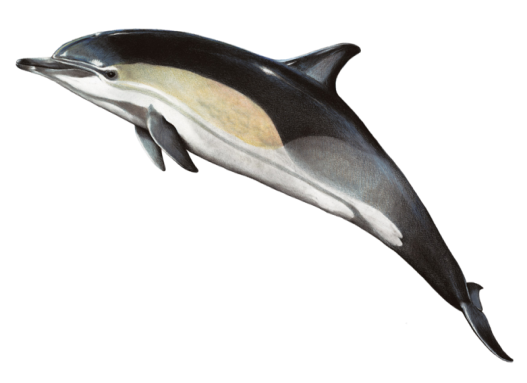 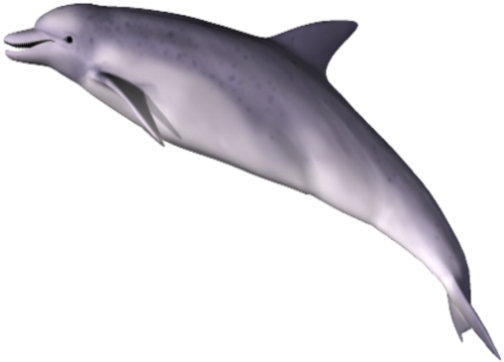 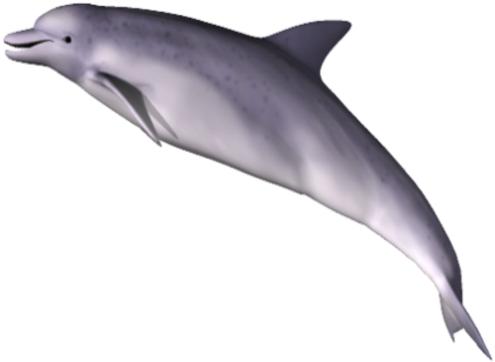 This is one of the most beautiful sceneries in the sea.
Comparative
Evaluation
Change the sentences into comparative
The dolphins is the most attentive creature.
It is the strongest creature also.
It can show the most beautiful performance in games
Home work
Change the sentences into comparative
The Dolphin is one of the attractive aquatic creatures.
It is the most skilled of all creatures.
It is one of the cleanest creatures also.
It can imitate the best performance of  all creatures.
Thank you all